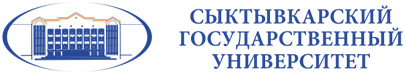 Федеральное государственное 
образовательное учреждение 
высшего профессионального образования 
«Сыктывкарский государственный университет 
имени Питирима Сорокина»
167001, Республика Коми, г.Сыктывкар, Октябрьский пр., 55
МАГИСТЕРСКАЯ ПРОГРАММА 
«УПРАВЛЕНИЕ ГОСУДАРСТВЕННЫМИ, МУНИЦИПАЛЬНЫМИ  И КОРПОРАТИВНЫМИ ПРОЕКТАМИ И ПРОГРАММАМИ
(ПРОЕКТНОЕ УПРАВЛЕНИЕ)»
Шихвердиев А.П. 
доктор экономических наук, 
профессор, академик РАЕН, 
член Российского сообщества профессиональных корпоративных директоров
Диплом магистра менеджмента по программе «Управление государственными и корпоративными проектами и программами (Проектное управление)» - основа успешной карьеры в сфере бизнеса и государственного, муниципального управления.

Магистерская программа разработана с учетом необходимости реализации нормативных актов по развитию системы управления проектной деятельностью в Российской Федерации и в Республике Коми.

Руководитель магистерской программы  
Шихвердиев Ариф Пирвелиевич - д.э.н., профессор, академик РАЕН, член Российского сообщества профессиональных корпоративных директоров.


Магистерская программа реализуется с участием Регионального проектного офиса.

Направление подготовки, шифр: 38.04.02 «Менеджмент»
ОБ ОБРАЗОВАТЕЛЬНОЙ ПРОГРАММЕ
В современных условиях проблема совершенствования управления экономикой выдвигается на первый план. Программный метод управления, в основу которого положена система программ и проектов, является основным средством выхода из экономического кризиса и методом решения крупных научных, производственных и социальных проблем.

В настоящее время управление проектами востребовано не только бизнесом, но и в органах государственной исполнительной власти и органах местного самоуправления, где внедряется система управления проектами, в рамках которой определяются условия и порядок применения принципов проектного управления, алгоритм взаимодействия бизнес-сообщества и власти, регламентируется персональная ответственность межотраслевой команды проекта
ОБ ОБРАЗОВАТЕЛЬНОЙ ПРОГРАММЕ
Система управления проектной деятельностью в соответствии с современной нормативной базой внедряется в органах в системе исполнительной власти в целях:

соблюдения и сокращения сроков достижения результатов;
эффективного использования ресурсов проектов;
прозрачности, обоснованности и своевременности принимаемых решений;
повышения эффективности взаимодействия органов в системе исполнительной власти Республики Коми, в том числе с участием органов местного самоуправления в Республике Коми, граждан и организаций.



Актуализируются следующиепроцессы управления проектной деятельностью:

управление проектами;
управление портфелями проектов;
управление мотивацией участников проектов;
управление компетенциями участников проектной деятельности;
организационная поддержка проектной деятельности;
технологическая поддержка проектной деятельности.
ОБ ОБРАЗОВАТЕЛЬНОЙ ПРОГРАММЕ
Магистерская программа предназначена для российских и иностранных граждан, желающих сделать успешную карьеру в управленческой деятельности в федеральных и региональных органах государственной власти, органах местного самоуправления, государственных и муниципальных организациях, государственных корпорациях, бизнес-структурах, международных и иных организациях.

Выпускники программы могут занимать должности специалиста по проектному управлению, руководителя  проекта, директора портфеля проектов, директора программы и др.
МИССИЯ МАГИСТЕРСКОЙ ПРОГРАММЫ
В соответствии с федеральным государственным образовательным стандартом высшего образования по направлению подготовки «менеджмент» (уровень магистратуры) программа направлена на формирование личностных качеств, способностей, общеобразовательных и профессиональных компетенций, необходимых и достаточных для успешной работы в области проектного менеджмента.

Основной задачей является формирование совершенно нового мышления управленческих кадров, нацеленного на достижение конечного измеримого результата в процессе деятельности.

Применение принципов проектного управления можно рассматривать как формальную сторону в формировании инвестиционной привлекательности региона. Изменение мышления и труда служащих органов власти региона, являющееся необходимым условием для повышения доверия бизнес сообщества к органам власти региона, представляет собой качественно новую задачу, стоящую перед органами власти, на всех уровнях управления экономикой.
ЦЕЛЬ МАГИСТЕРСКОЙ ПРОГРАММЫ
ЗАДАЧИ МАГИСТЕРСКОЙ ПРОГРАММЫ
Передача передовых теоретических знаний, формирование умений и практических навыков по эффективному управлению государственными, муниципальными и корпоративными проектами и программами в различных предметных областях и сферах деятельности.
обучение практическому использованию современного инструментария управления проектами и программами;
подготовка специалистов по управлению проектами  для получения сертификатов  в соответствии с международными стандартами IPMA  и PMI;
формирование устойчивых навыков самостоятельного принятия сложных управленческих решений в условиях избытка и неопределенности информации;
формирование способностей успешной работы в командах и самостоятельного развития эффективных проектных команд;
развитие лидерского потенциала, умений адаптировать арсенал управленческих инструментов и средств к окружающей ситуации, навыков личностного роста и рефлексирующего профессионального саморазвития.
ОСНОВНЫЕ ОБРАЗОВАТЕЛЬНЫЕ РЕЗУЛЬТАТЫ (ПРОФЕССИОНАЛЬНЫЕ НАВЫКИ)
Выпускник программы будет обладать профессиональными компетенциями:

способность развивать свой общекультурный и профессиональный уровень и самостоятельно осваивать новые методы исследования, изменять профиль своей профессиональной деятельности, самостоятельно приобретать и использовать новые знания и умения;
навыки проведения проектного анализа и обоснования целесообразности реализации проекта;
способность принимать организационно-управленческие решения в области проектного управления и оценивать их последствия, использовать инструменты и методы проектного управления;
способность и навыки моделирования систем проектного управления;
способность управлять организациями, подразделениями, группами (командами) сотрудников, проектами и сетями, разрабатывать корпоративную стратегию;
способность разрабатывать проекты и программы организационного развития и изменений и обеспечивать их реализацию;
способность использовать количественные и качественные методы для проведения научных исследований и управления бизнес-проектами;
способность оценивать эффективность систем управления проектом.
ОБЛАСТЬ ПРОФЕССИОНАЛЬНОЙ ДЕЯТЕЛЬНОСТИ ВЫПУСКНИКОВ, ОСВОИВШИХ ПРОГРАММУ МАГИСТРАТУРЫ (В СООТВЕТСТВИИ СО СТАНДАРТОМ) ВКЛЮЧАЕТ:
НАПРАВЛЕНИЯ ПРОФЕССИОНАЛЬНОЙ ДЕЯТЕЛЬНОСТИ ВЫПУСКНИКОВ ПРОГРАММЫ
управленческая деятельность в организациях любой организационно-правовой формы, в которых выпускники работают в качестве менеджеров и руководителей проекта в различных службах аппарата управления;
управленческая деятельность в органах государственной власти и местного самоуправления в сферах программного и проектного управления;
предпринимательскую и организационную деятельность в структурах, в которых выпускники являются предпринимателями, создающими и развивающими собственное дело;
научно-исследовательскую деятельность в научных организациях, связанную с процессом проектного управления;
научно-исследовательскую и преподавательскую деятельность в организациях высшего образования и организациях дополнительного профессионального образования.
процессы управления организациями различных организационно-правовых форм;
процессы государственного и муниципального управления;
научно-исследовательские процессы.
ПОТЕНЦИАЛЬНЫЕ И ДЕЙСТВУЮЩИЕ ДЕЛОВЫЕ ПАРТНЕРЫ
Руководители и сотрудники авторитетных консалтинговых и тренинговых компаний в области управления проектами и программами, проектно-ориентированных компаний реального сектора экономики, министерств и ведомств Российской Федерации и республики Коми:

Сеть Глобального договора ООН
Ассоциация управления проектами «СОВНЕТ»
ОАО «Российская венчурная компания»
Российская ассоциация венчурных инвестиций (РАВИ)
Содружество бизнес-ангелов России (СБАР)
Российское сообщество корпоративных директоров
Группа компаний «Проектная ПРАКТИКА»
Институт развития государственно-частного партнерства
Торгово-промышленная палата Российской Федерации
Торгово-промышленная палата Республики Коми
Агентство стратегических инициатив
Министерство экономики Республики Коми
Министерство образования Республики Коми
ОАО «Корпорация по развитию Республики Коми» (МИНПРОМ И МИНЭКОЛОГИЯ) МУНИЦИПАЛИТЕТЫ
ОСНОВНЫЕ УЧЕБНЫЕ ДИСЦИПЛИНЫ ПО МАГИСТЕРСКОЙ ПРОГРАММЕ
Управленческая экономика
Современный стратегический анализ
Финансовый менеджмент
Современные управленческие коммуникации
Стратегическое планирование в системе проектного управления
Управление программами и проектами для государственного и муниципального сектора
Деловой иностранный язык
Основы управления проектами: системный подход
Проектное инвестирование и финансирование
Корпоративные программы и проекты в развитии региона
Финансирование и реализация приоритетных программ развития Севера
Международные стандарты и сертификация в области управления проектами
Государственно-частное и муниципально-частное партнерство в проектном управлении
Корпоративное управление: практикум
Правовое обеспечение управления программами и проектами
Инновационная и инвестиционная политика государства на региональном уровне
Управление корпоративными проектами
Оценка эффективности инвестиционных программ и проектов
Инвестиционный анализ программ и проектов
Особенности управления проектами и программами в инновационной сфере
Особенности управления проектами и программами в сфере строительства и недвижимости
Проектное мышление: Человеческий фактор в управлении проектами
Социальная и экологическая ответственность программ и проектов
Управление рисками портфеля программ и проектов
Венчурный бизнес: управление высокорискованными проектами
ДОПОЛНИТЕЛЬНАЯ ИНФОРМАЦИЯ
Формы бучения: очная (бюджет, контракт),  заочная (кантракт).
Телефон руководителя магистерской программы: 8912-869-47-77, (8212) 390-393
e-mail:shikverdiev@yandex.ru
Центральная приемная комиссия ФГБОУВО «Сыктывкарский государственный университет имени Питирима Сорокина»
адрес: 167001, Республика Коми, г.Сыктывкар, Октябрьский пр., 55, каб. 109
Телефон: 8(8212) 390-445
Факс: 8(8212) 390-440
e-mail: abiturient@syktsu.ru